Guest Speakers
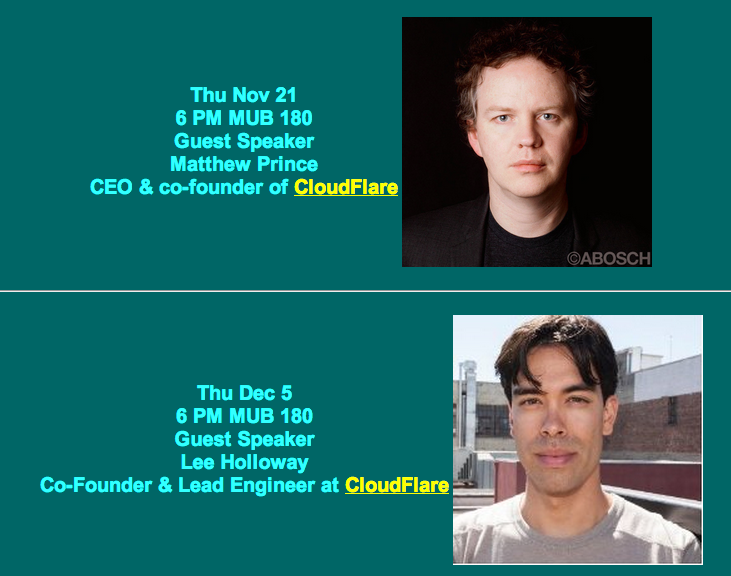 Ch 5: Prevention, Protection and Mitigation of DNS Service Disruption
Prevention of DNS Service Disruption
Architecture to Resist DoS
Authoritative servers typicallty need to accept queries from every device on the Internet
A network distributed system places authoritative servers in multiple networks
Small scale: different subnets with different gateways
Large scale: different Autonomous Systems (AS)
Geographically distributed systems are in different regions or countries
Types of DoS Protection
Host authoritative DNS servers at an ISP or Content Distribution Network (CDN)
Purchase caching acceleration service and delegate DNS resolution with a CNAME record
Risky because the authoritative server is still needed to provide the CNAME record
Direct delegation from the TLD to the ISP's or CDN's authoritative servers
Project 6x
Protecting a domain with Cloudflare
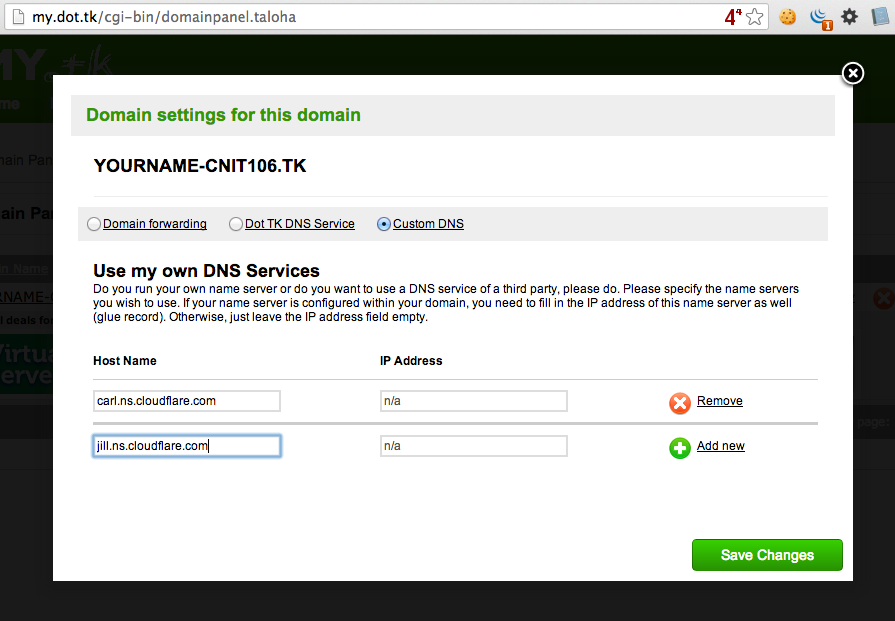 Anycast
Multiple geographically separated servers use the same IP address
This spreads attacks over the whole network
Used by the root DNS servers and Cloudflare
NS Delegation
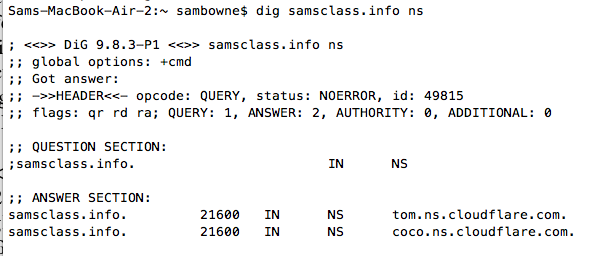 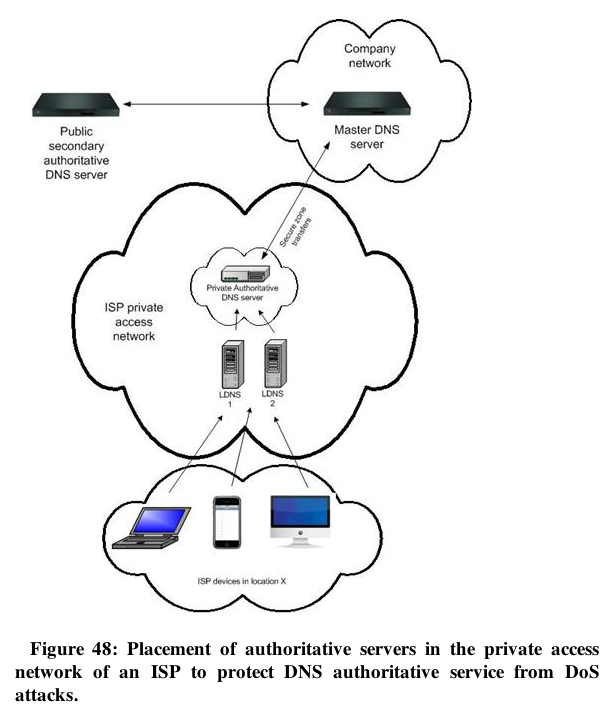 UltraDNS DNS Shield
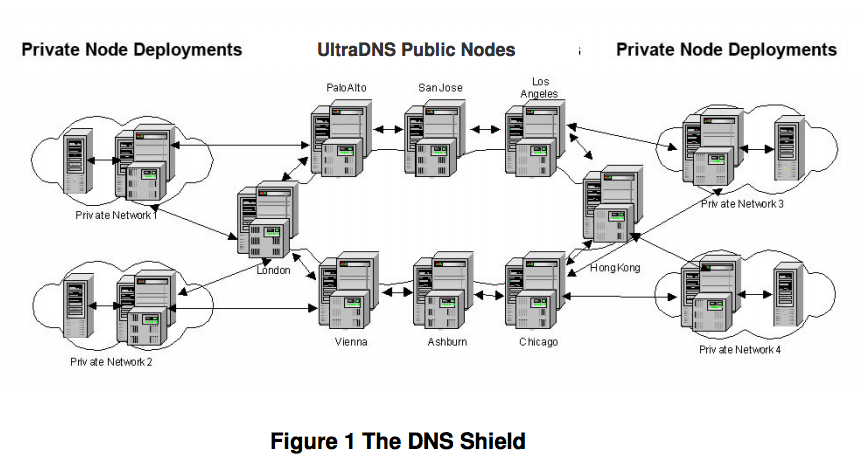 Link Ch 5a
Software
Whatever you use, keep it updated
Bind
The standard
djbdns
Intended to be more secure than bind, but no longer centrally maintained (links Ch 5b)
There are many others (link Ch 5c)
DNS Security ExtensionsDNSSEC
Purpose of DNSSEC
Ensure authenticity of data origin
And integrity of data received by a resolver from an authoritative DNS server
Done by signing Resource Record (RR) sets
With a private key
And including the signature (RRSIG) with the record
Chain of Trust
Resolver can verify the RRSIG with the server's Public Key
Published by the server in its zone file
Vouched for by the parent zone
Vouched for by its parent...
Unbroken chain of trust up to the root zone
Only works if all higher-level zones are signed
DNSSEC Chain of Trust
Root 
key self-signed
.org
key signed by root
ietf.org
key signed by .org
Detailed Chain of Trust
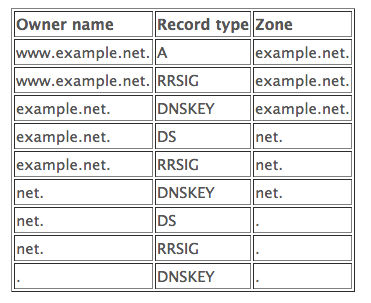 Link Ch 5d
Root Signed in 2010
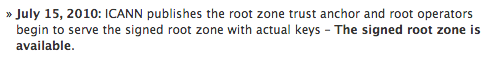 Link Ch 5e
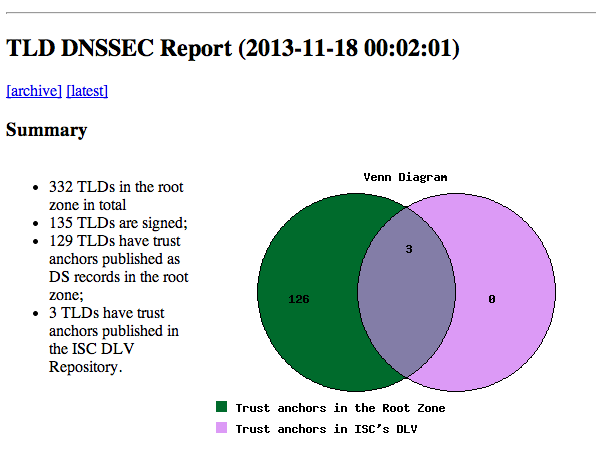 Link Ch 5f
DNSSEC ValidatorChrome Extension
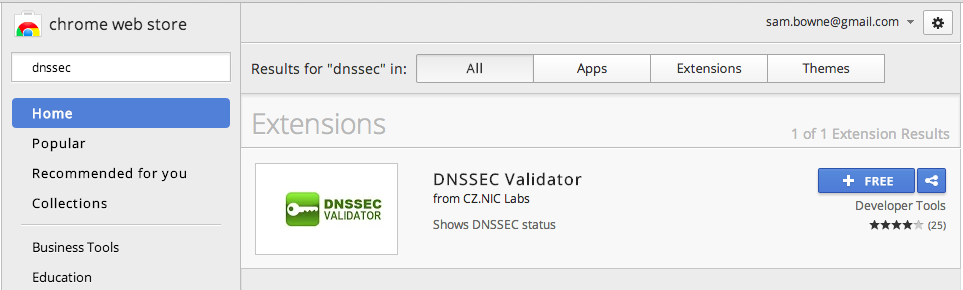 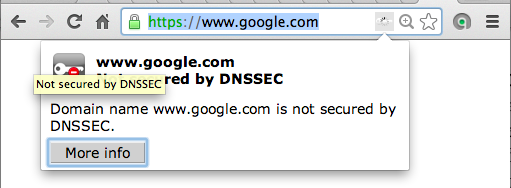 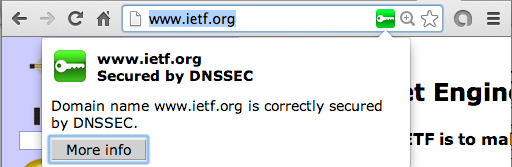 DNSSEC Issues
Protocol still changing
Only secures record to resolver, not traffic from resolver to client
Another reason to disallow external DNS servers like 8.8.8.8
To keep all resolver traffic local
Transaction Signatures: TSIG
Maintains integrity of DNS messages between two severs
Cryptographically signs messages with TSIG
Calculates a Message Authentication Code 
Encrypts it with a secret key
Key shared by the two end-nodes
Includes the time, to prevent replay attacks
TSIG expires after the "time fudge factor"
You must generate secret key and securely transmit it to the other server
Transaction Signatures: SIG(0)
Alternative signature method using public key cryptography
Public key stored in a KEY record
Transaction Keys (TKEY)
Establishes a shared secret using
Diffie-Hellman key exchange, or
General Security Service API (based on Kerberos)
TKEY record contains the keying material required
Vulnerable to man-in-the-middle attacks
Should be secured with SIG(0) (shared secret)
Software Diversification
Most root servers use Bind
K and H servers use NSD from NLnetlabs
Master-Slave Setup
Changes are made at the master
Replicate to the slaves
Slaves can be masters of lower-level slaves
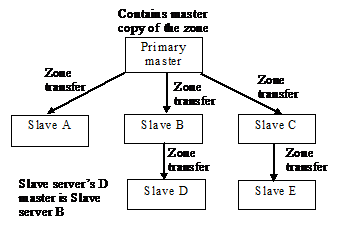 Configuring a Slave Server in Bind
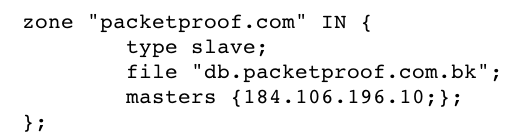 Limitation of 512 Bytes
Running many slave servers is good for fault-tolerance
But they all need to be listed as authoritative servers in DNS responses
Limited to 512 bytes in legacy systems
Failover via multiple NS records is slow
Requires several seconds for timeout of a bad server
CCSF.EDU has 6 NS Records
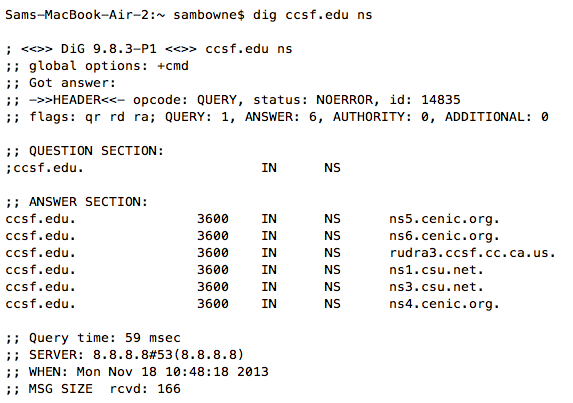 Automatic Failover
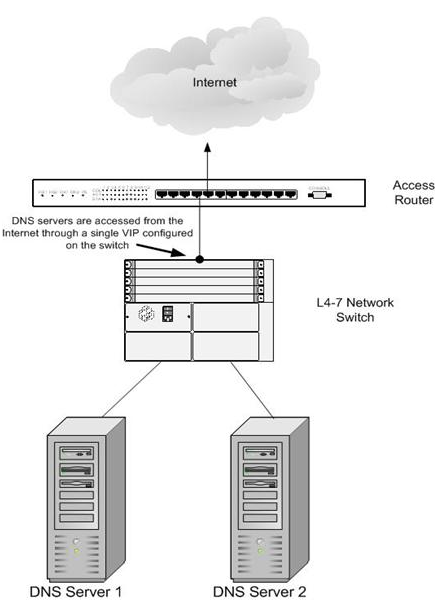 Use a load balancer
Appears to be a single server to external nodes
Protection of DNS Service
Firewalls, IDS/IPS
Run on hardened systems
Port 53 UDP/TCP open
Management ports only open to internal hosts
IDS/IPS blocks known attacks by signatures
Firewalls limit traffic with Access Control Lists (ACLs)
Older firewalls limit DNS packets to 512 bytes
Now obsolete; EDNS0 allows UDP packets up to 4096 bytes (link Ch 5i)
Scrubbers
DDoS attacks look like many legitimate customers
Scrubbers block packets that meet DDoS criteria
Not usually fully automated
When under attack, BGP updates are sent to redirect traffic to the scrubbers
Normal Networking
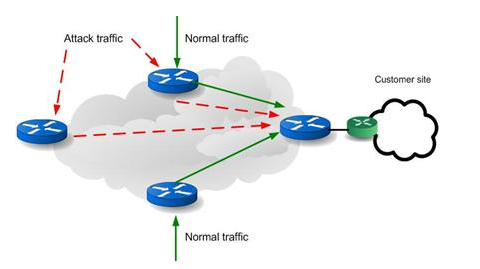 Using Scrubbers
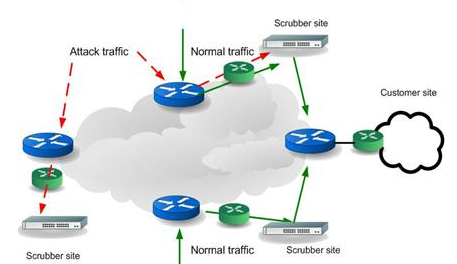 Service Monitoring and Restoration
Monitoring
Send periodic probes from multiple ISPs and geographic regions
Such as DNS requests
Send directly to monitored servers
Verify that responses are accurate
Backups
Regular backups of the DNS servers are essential
Can be full or incremental
Could back up whole OS, or just DNS configuration files
Cloud DNS servers must be backed up too
Using backup tools appropriate for the cloud service
MUST TEST YOUR BACKUPS
Slow DNS Response
If a DNS server is down, it slows responses 
Because the dead server must time out before another server is queries
Remove NS and A records for failed server to avoid this